Embry Riddle Orbital Research Association
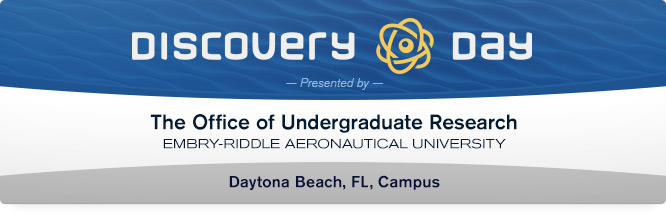 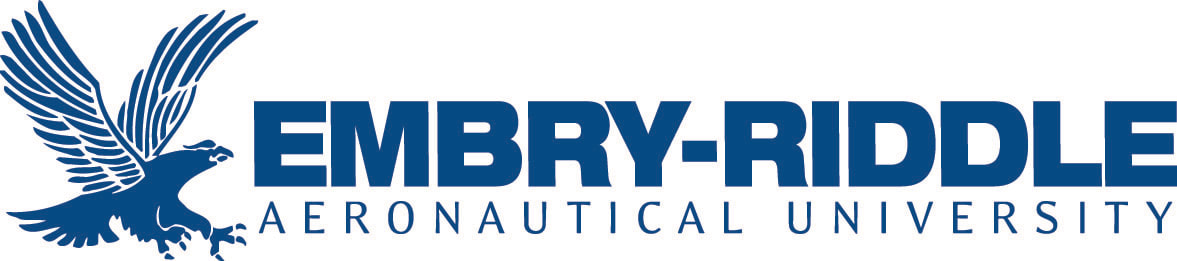 Hermes-I
Embry Riddle Daytona’s first CubeSat designed and manufactured entirely by students.
ERORA Executive Officers:
 Michael Cannistraro; President            Nicholas Cyr; Vice President
 Cody Eggleston; Public Relations	Raymond Seth; Treasurer 
Technical/Club Advisor; Dr. Jennifer Smith
Background
CubeSats are miniaturized research spacecraft designed to a standard dimension in units or U’s of 10cm by 10cm by 10cm. CubeSat's can be 1U, 2U, 3U, 6U or even 12U in size and weigh 1.33kg or 3ibs per U. This class of research satellite is designed to allow small payloads to be flown at a relatively inexpensive cost. CubeSats can
be put into orbit by deployers on the ISS
or deployed as a secondary payload from
a launch vehicle as seen in figure (1).
Hermes -l will be a 1U CubeSat and will
be deployed using a launch broker or
NASA’s Educational Launch of
Nanosatellites (ELaNa) Program to 
Sun Synchronous Orbit 600-800km above the surface.   
CubeSat Subsystems 
The CubeSat is framed on an AA 2024 aluminum Chassis with the smaller subsystems and payload being supported by AA 6061 aluminum cross braces and an integrated JIG to protect from electrostatic discharge. Our 1U CubeSat will measure in at 10cm by 10cm by 10cm weighing 1.33kg. The brain of the CubeSat will be the Microcontroller unit (MCU) capable of autonomous decision making in certain situations and implementing commands given from the ground station using the Radio Frequency Communication system (RF) to transmit and receive data. The CubeSat will have a Magnetorquer creating a magnetic field that interacts with the earths to maintain the CubeSats attitude in orbit. The CubeSat will be powered by a battery charged by solar panels along the outside of the CubeSat.
Payload 
Our Payload will be a radiation shielding experiment helping expand and affirm industry knowledge regarding the protection of satellites and humans in extreme environments. The goal of this experiment is to test material durability to radiation, we will do this by placing materials like Kevlar and Aerogel as our experiment, and Lead and Aluminum as our control, over microcontrollers to see how much data has been corrupted depending on the material.  
Future Goals
In the future, we hope to launch CubeSats with other scientific experimental payloads in an orbital and sub-orbital fashion. We currently have two research projects for experimental payloads on future CubeSats.  Project Caelus is a space debris tracking experiment utilizing multiple cameras to create stereovision calibration to be able to track currently untraceable, miniscule pieces of debris that could pose a serious threat. Project Orion is testing how the Magnetosphere is impacted by solar storms using a thermometer, magnetometer, and an Ion density probe. Anything that can further expand our personal educational understanding as engineers and the scientific knowledge on a topic we will pursue with haste! Ad ignotum, thank you for reading. References
“CubeSats.” NASA, 	www.nasa.gov/mission_pages/cubesats/index.	html. Accessed 28 Feb. 2022.
“CubeSats and SmallSats.” NASA Jet Propulsion Laboratory 	www.jpl.nasa.gov/topics/cubesats.
	 Accessed 28 Feb. 2022.
Abstract
In the last two decades, CubeSats and similar small form factor satellites have been growing in popularity. These small satellites can take on important science missions in Low Earth Orbit for a fraction of the cost compared to traditional satellites, and have been deployed to provide scientific studies, educational tools, technology demonstrations, and even commercial purposes. The main reason the Hermes team brought the idea of constructing and maintaining Embry-Riddle Aeronautical University, Daytona Beach’s first student-designed CubeSat, called Hermes-I, is to provide an educational tool and scientific studies related to today’s aerospace industry, in collaboration with Dr. Jennifer Smith. Dr. Smith is the technical advisor for the Hermes team to provide expertise and guidance. To succeed in this endeavor, the Hermes Team is designing and building most of the CubeSat systems in-house, including the communications systems and onboard experiment. All essential hardware is being designed and manufactured on campus. In this proposal, Hermes reveals the payloads that will be flown onboard. The experiment being conducted on the satellite is a Radiation Shielding Experiment. The aerospace industry is always looking for the next best method to prevent radiation from interrupting the overall mission, be it a crewed or uncrewed mission. The Hermes team has a research plan to provide a counter towards radiation, including testing Lunar and Martian regolith simulants to provide better information into how to protect astronauts on future missions to the Moon and Mars. This experiment will allow the Hermes team to expand research and collect data on current issues in the Aerospace industry. The Hermes Team will launch the CubeSat via a rideshare broker or the NASA Educational Launch of Nanosatellites (ELaNa) Program. Overall, the Hermes Project will be complicated and intertwined, but it is nothing that our members will not be able to handle with advisor support.
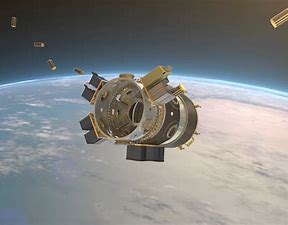 Figure (1): Rendering of SpaceX mission SSO-A Launching 71 CubeSats at once.